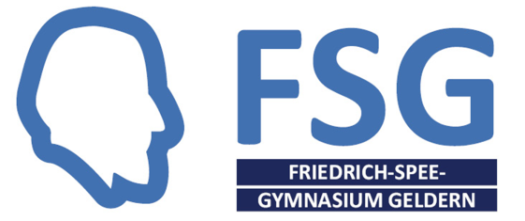 Informationsabend zum 
Konzept der Erprobungsstufe 
am FSG
Herzlich Willkommen 

August 2021
www.fsg-geldern.de
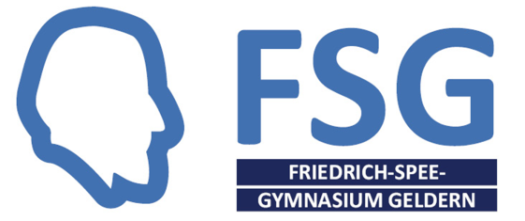 Übersicht über die Inhalte
Pädagogische Übermittagbetreuung (Frau Riemen)
Methodenlernen (Frau Claßen)
Hausaufgabenkonzept (Frau Claßen)
Individuelle Förderung (Herr Kanopa)
Prävention (Frau Viklund)
Beratung (Herr Schmidt)
www.fsg-geldern.de
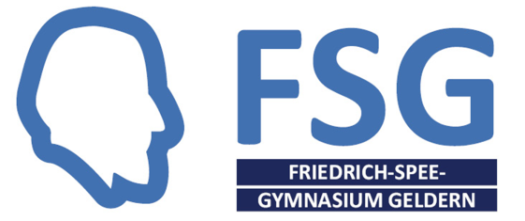 Pädagogische Übermittagbetreuung
www.fsg-geldern.de
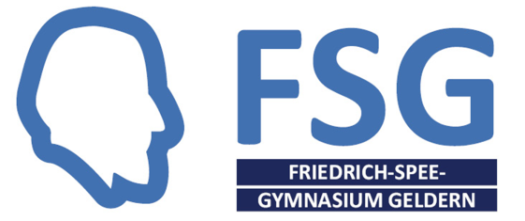 Allgemeines
seit 01.02.2009
Förderverein des FSG
montags bis donnerstags
kostenlos
www.fsg-geldern.de
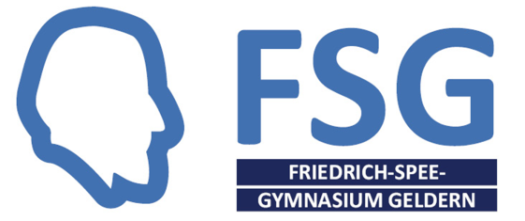 Bereiche
Mittagspausenbetreuung
Hausaufgabenbetreuung/ begleitete Übungszeit (BÜZ)
Förderunterricht
Sport- und Freizeitangebote
www.fsg-geldern.de
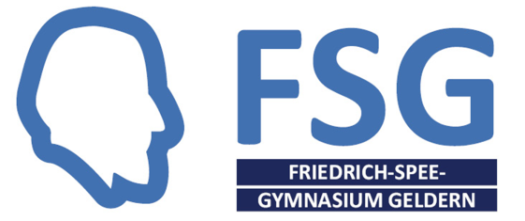 Mittagspausenbetreuung
13.10 Uhr bis 14.00 Uhr
Mittagessen in der Mensa
Betreuung im Raum 0.417
www.fsg-geldern.de
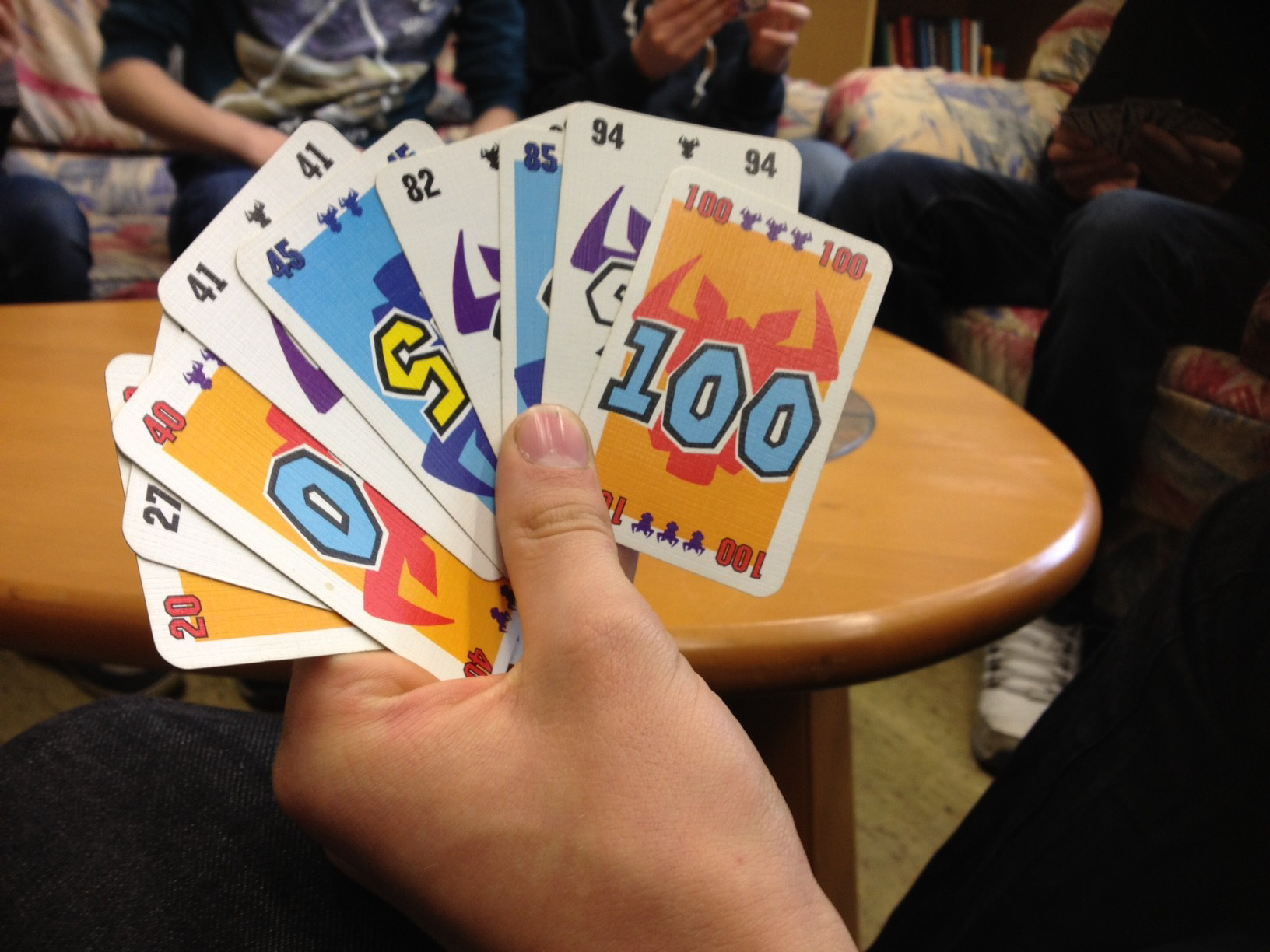 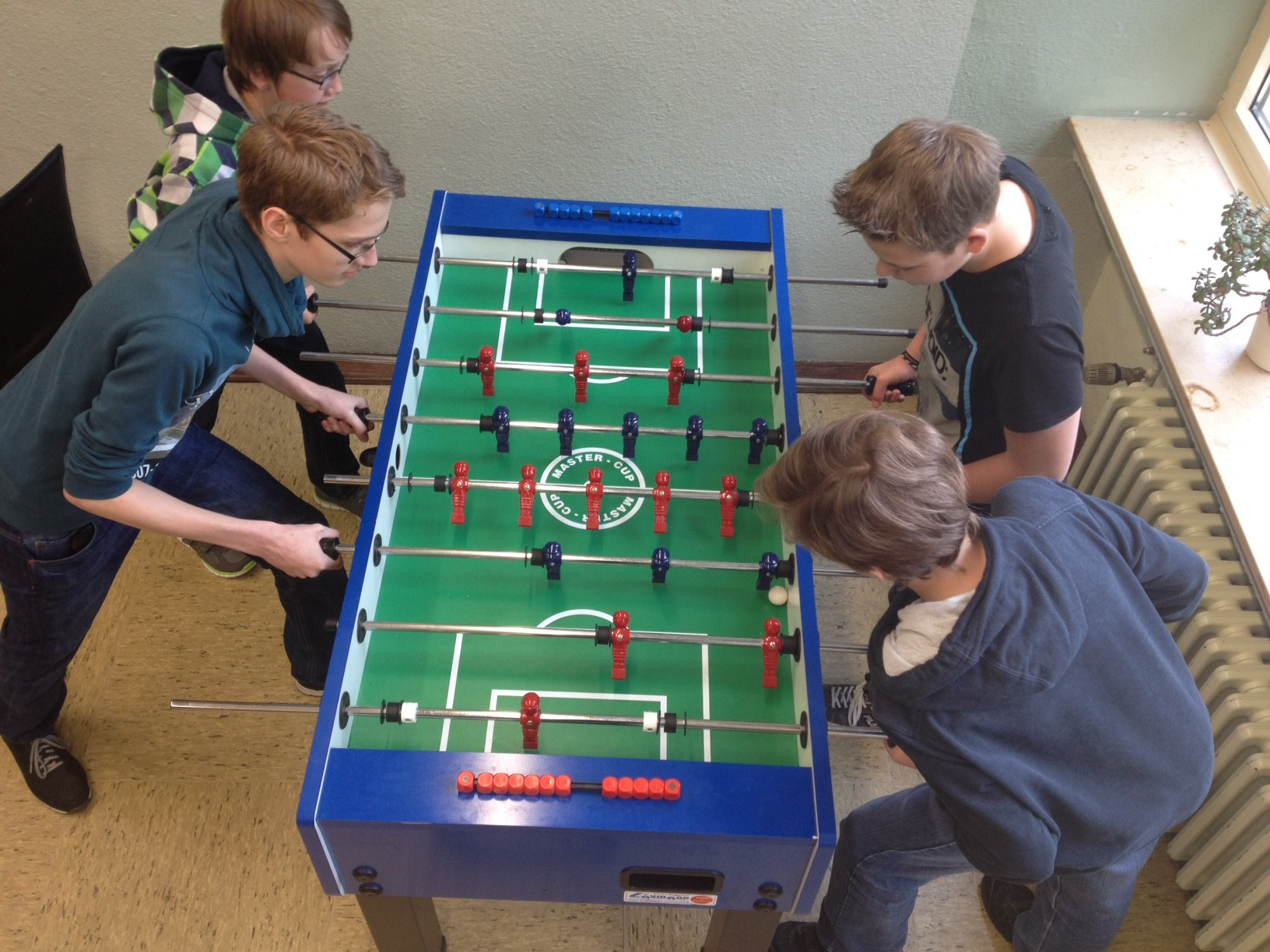 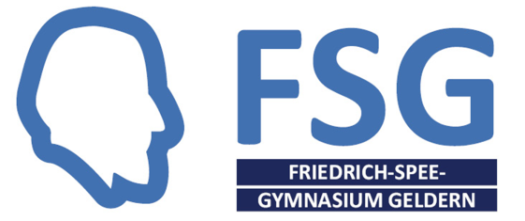 Hausaufgabenbetreuung/ begleitete Übungszeit (BÜZ)
14.00 Uhr bis 15.30 Uhr
Frau Düllings und Frau Angenlahr
Oberstufenschüler
www.fsg-geldern.de
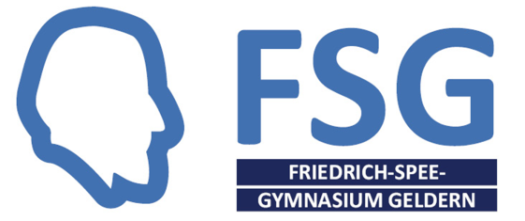 Anmeldung zur Übermittagbetreuung
Elternbrief
www.fsg-geldern.de
Hiermit melde ich meinen Sohn/meine Tochter
 
 
Name, Vorname:  						                   Klasse:
 
zur Hausaufgabenbetreuung/begleiteten Übungszeit an folgenden Tagen an:
 
                                                     
 
       □ Montag    □ Dienstag    □ Mittwoch   □ Donnerstag
 
	
Wir haben Kenntnis genommen, 
mein Kind nimmt nicht am Angebot der Übermittagbetreuung teil          □
 
Mein Kind darf während der Mittagspause das Schulgelände verlassen 
(nur bei Teilnahme an Nachmittagsangebot oder Nachmittagsunterricht)
 
□   ja            □    nein   
 
 
 
________________________________________
Unterschrift des/der Erziehungsberechtigten
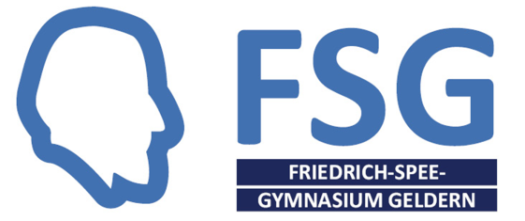 Anmeldung zur Übermittagbetreuung
Vorläufige Anmeldung 
Elternbrief
verbindlich für ein Halbjahr
Nachmeldungen
www.fsg-geldern.de
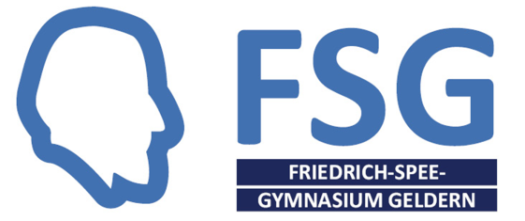 Entschuldigungsverfahren
Schulplaner (schriftlich)
Anruf im Sekretariat 02831 8494
www.fsg-geldern.de
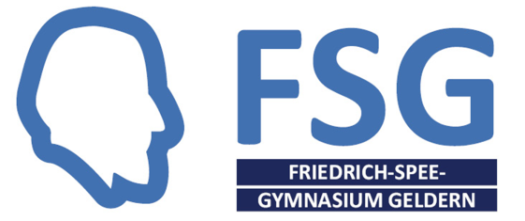 Methodenlernen
www.fsg-geldern.de
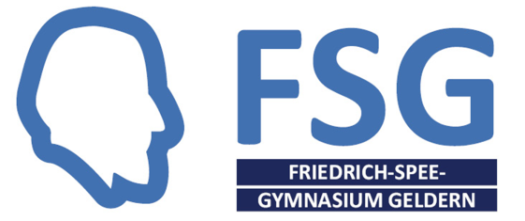 Schwerpunkte
Orientierung, Arbeitsorganisation und Lern- und Arbeitsmethoden
(Jahrgangsstufe 5) 

Kooperation und Kommunikation
(Jahrgangsstufe 6)
www.fsg-geldern.de
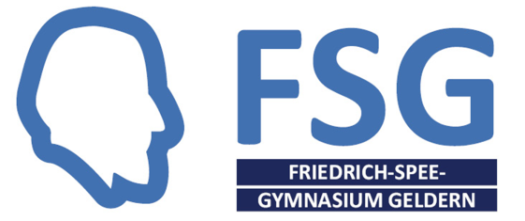 Orientierung, Arbeitsorganisation und Lern- und Arbeitsmethoden (Jg. 5)
Orientierung und Arbeitsorganisation 
Ablauf eines Schultages
Rundgang durch das Schulgebäude
Lesen des Vertretungsplans
Packen der Schultasche
Arbeit mit dem Hausaufgabenheft
Organisation auf dem eigenen Schreibtisch
www.fsg-geldern.de
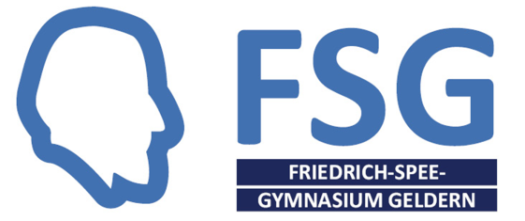 Orientierung, Arbeitsorganisation und Lern- und Arbeitsmethoden (Jg. 5)
Lern- und Arbeitsmethoden 
Heftführung
Vokabeln lernen
Vorbereitung auf Klassenarbeiten 
Organisation und Durchführung der Partnerarbeit 
Mündliche Mitarbeit
Arbeiten mit dem LMS (LOGINEO NRW-Lernmanagementsystem)
Texte erarbeiten und behalten
www.fsg-geldern.de
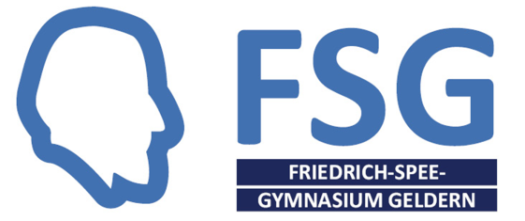 Kooperation und Kommunikation
 (Jg. 6)
Gegenseitige Verantwortung und Unterstützung im Rahmen der Partnerarbeit
Arbeitsergebnisse aufbereiten: Aufbau und Anfertigung eines Lernplakates
Grundlagen der Organisation und Durchführung einer Gruppenarbeit

Ergebnisse präsentieren: Gestaltung und Präsentation eines Vortrags
www.fsg-geldern.de
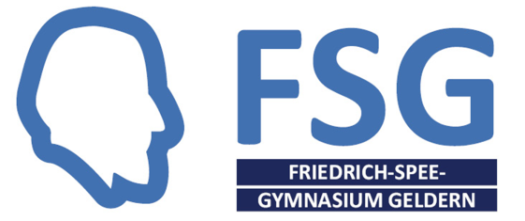 Nachhaltigkeit des Methodenlernens
Wiederholung und Anwendung der erlernten Methoden im Fachunterricht 

Sammlung aller Materialien in einer Methodenmappe            

Fortsetzung und Vertiefung des Methodenlernens in der Mittelstufe 

Arbeit mit der Feedbackliste in jedem Fachunterricht
www.fsg-geldern.de
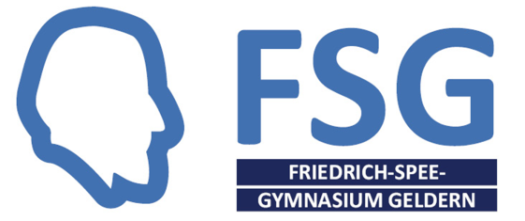 Feedbackliste
www.fsg-geldern.de
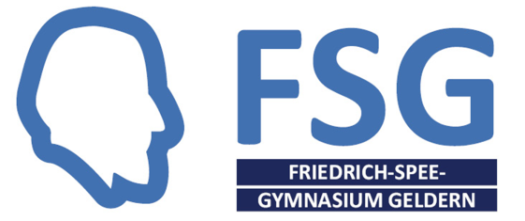 Feedbackliste
Nutzung von allen Lehrern, die in der Klasse unterrichten/ Verwaltung durch die Klassenlehrer

Gesprächsgrundlage für Gespräche mit Schülern, Eltern und Lehrern 

Gestaffeltes Modell zu den Konsequenzen 

Probelauf bis zu den Herbstferien
www.fsg-geldern.de
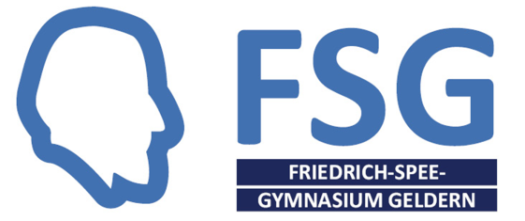 Hausaufgabenkonzept
www.fsg-geldern.de
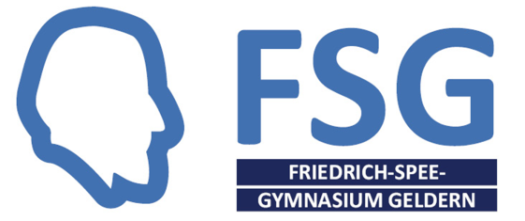 Hausaufgabenkonzept
Der in den verschiedenen Jahrgangsstufen zur Durchführung von Hausaufgaben vorgesehene zeitliche Rahmen (Jg.5: 60 Minuten/Tag) soll von den Schülerinnen und Schülern genutzt werden, um

Vokabeln und grammatische Formen zu lernen
Fachbegriffe und Regeln zu lernen
Lektüren und längere Texte zu lesen
den Unterricht vor- und nachzubereiten
www.fsg-geldern.de
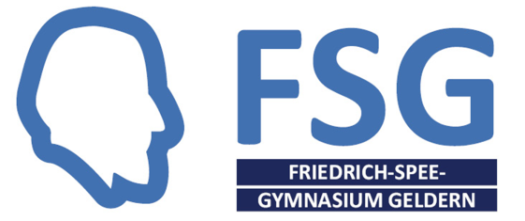 Hausaufgabenkonzept
Hausaufgaben dienen der individuellen Förderung. Beim Hausaufgabenumfang berücksichtigen die Lehrkräfte die individuelle Belastung der Schülerinnen und Schüler.

Hintergründe für dieses neue Hausaufgabenkonzept sind a) Veränderungen im Schulalltag an allgemeinbildenden         Schulen („G8/G9“, „Ganztagsschulen“) 
b) Fokussierung auf individuelle Förderung in einem          kompetenzorientierten Unterricht
c) „Hausaufgabenerlass“ des Ministeriums für Schule und        Weiterbildung des Landes NRW
www.fsg-geldern.de
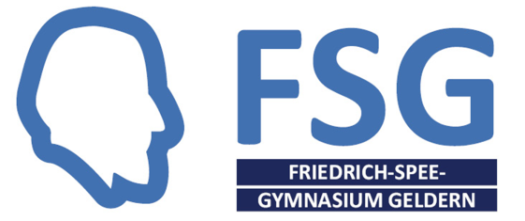 Vor- und Nachbereitung von Unterricht
Die Vor- und Nachbereitung von Unterricht stellt sicher, dass Lernen erfolgreich stattfindet.

In einer zunächst angeleiteten, später zunehmend eigenständigen Reflexion des Unterrichts überprüfen die Schülerinnen und Schüler, ob sie den Unterrichtinhalt verstanden haben bzw. ob Verständnisschwierigkeiten bestehen.

Trainiert wird die Systematisierung des eigenen Lernens und Lernverhaltens.

Vor- und nachbereitet werden alle Unterrichtsfächer.
www.fsg-geldern.de
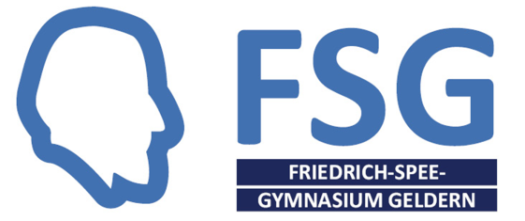 Vor- und Nachbereitung von Unterricht
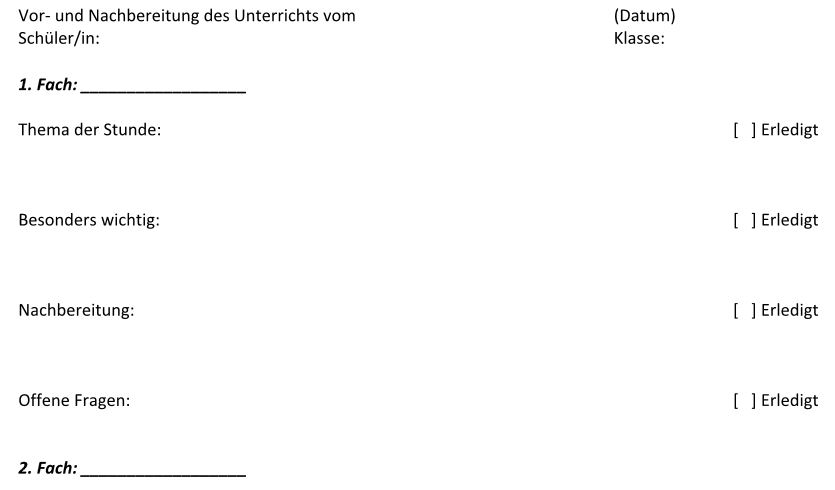 www.fsg-geldern.de
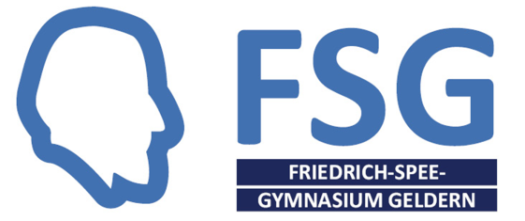 Individuelle Förderung
www.fsg-geldern.de
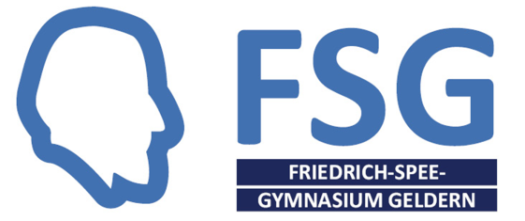 Individuelle Förderung in D/M/E
Diagnose
Förderung
Kontrolle
www.fsg-geldern.de
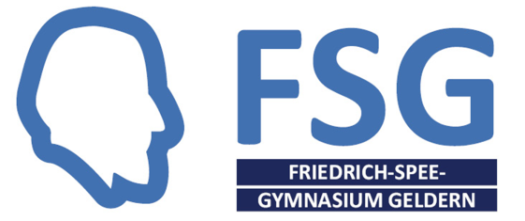 Diagnose – Beispiel Deutsch
Feststellen von Förderbedarf in Basiskompetenzen Lesen und Rechtschreiben
Lesen: SLS (Salzburger Lesescreening)
Lesegeschwindigkeit („Fluency“), Sicherheit in der Entschlüsselung der Wörter
Schreiben: HSP (Hamburger Schreibprobe)
Sicherheit in grundlegenden Rechtschreibstrategien
Grundlage für Differenzierung der Lerngruppe
www.fsg-geldern.de
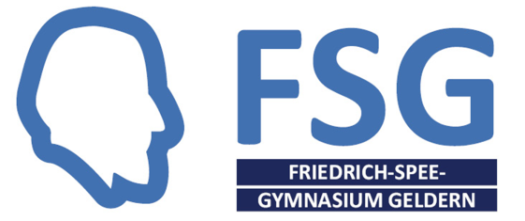 Kontrolle
Nachgelagerte Wiederholung der Diagnosetests
Zeitraum: ca. Halbjahreswechsel; abhängig vom Beginn der Förderphase
www.fsg-geldern.de
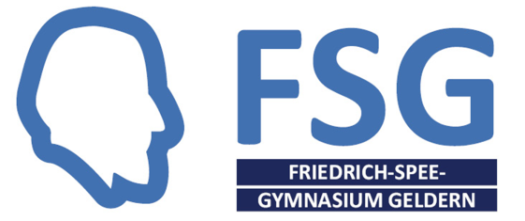 Prävention
www.fsg-geldern.de
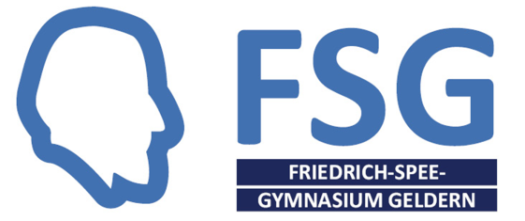 Prävention in der Erprobungsstufe
Sicherheit
Persönlichkeit 
Internet
www.fsg-geldern.de
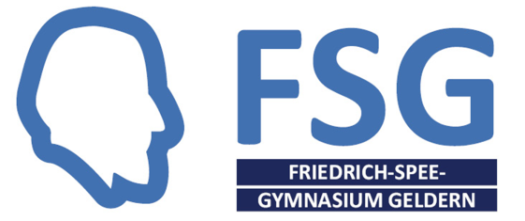 Sicherheit
Gefahren der neuen Umgebung kennen
Programm „Achtung Auto“ in Kooperation mit dem ADAC
„Der sichere Schulweg“ - Baustein im Fach Erdkunde
www.fsg-geldern.de
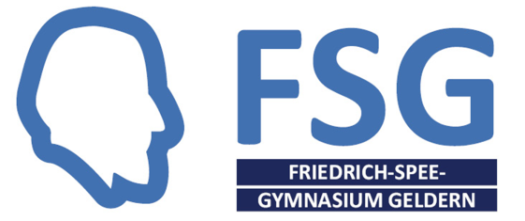 Persönlichkeit
Persönlichkeitsstärkung als Suchtvorbeugung
Sich kennenlernen und wohlfühlen
Erster Wandertag in Klasse 5: Klettern als Gemeinschaftserlebnis
Kooperationsspiele im Sportunterricht
Klassensportfest: Kinder-Eltern-Lehrer-Mitschüler
Perspektive Klasse 7: 2-Tages-Workshop „Ich fühle mich wohl“ in Kooperation mit der Diakonie Geldern
www.fsg-geldern.de
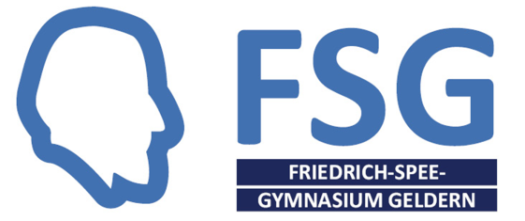 Internet
Sicherheit im Umgang mit dem Medium
Kenntnis von Gefahren
Internetzertifikat des FSG (je nach Personalressourcen, Frau Hanßen)
Gefahren im Internet (in Kooperation mit der Polizei)
Facebook und Co. - Elterninfo
www.fsg-geldern.de
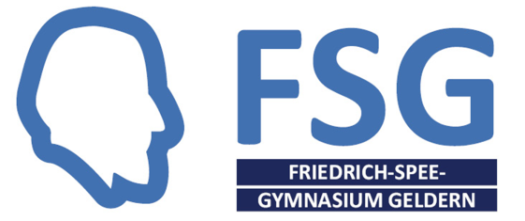 Beratung
www.fsg-geldern.de
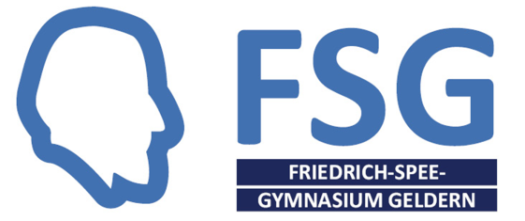 Beratung
Frau Riemen, Herr Schmidt und Frau Dierks als ausgebildete BeratungslehrerInnen ergänzen, intensivieren und unterstützen die Beratungstätigkeit des Kollegiums

Spektrum möglicher Themen: persönliche Probleme, Lern- und Verhaltensschwierigkeiten sowie Erziehungsfragen, ausgeprägte Lernstärken und -schwächen

Ziel der Beratung ist „Hilfe zur Selbsthilfe“, Voraussetzungen sind Freiwilligkeit und Vertrauen (Verschwiegenheitspflicht)

Kooperation mit außerschulischen Beratungs- und Hilfseinrichtungen

Kontaktaufnahme zu den BeratungslehrerInnen per Email (über die Schulhomepage), telefonisch oder persönlich
www.fsg-geldern.de
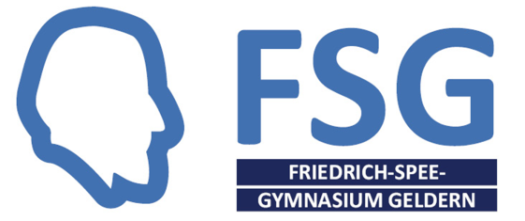 Vielen Dank für Ihre Aufmerksamkeit.
www.fsg-geldern.de